Espoirs et illusions du nouvel ordre mondial
Années 1990
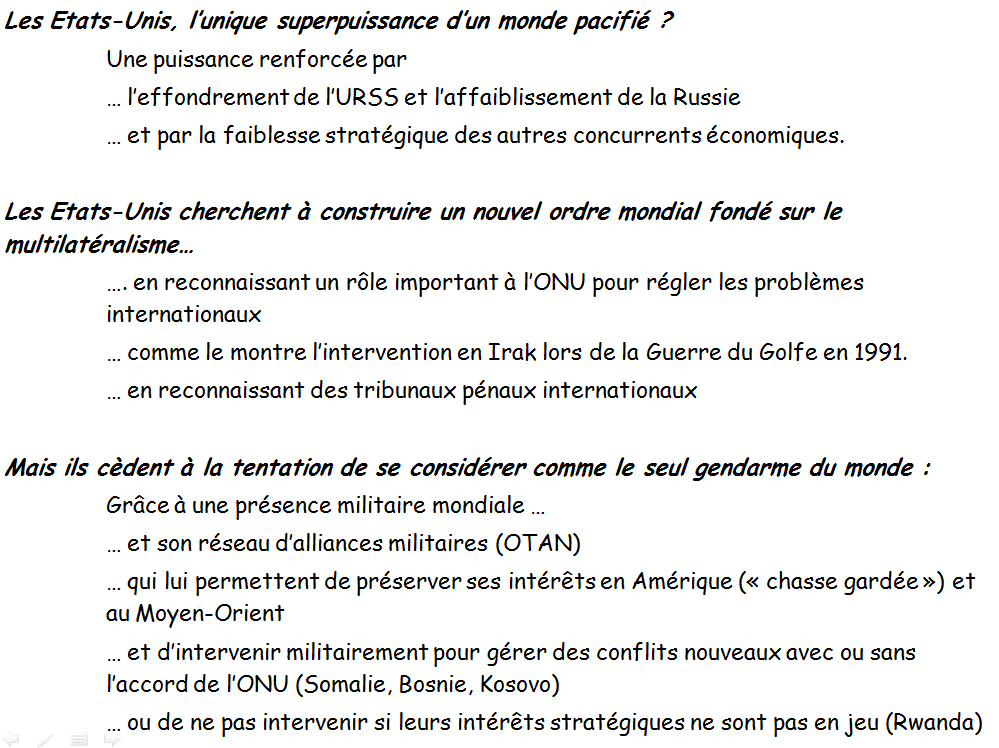